Helhetlig oppfølging av risikoutsatte barn og familier
3-årig regional satsing
Finansiert gjennom skjønnsmidler fra Statsforvalteren
Ser Godt begynt, BTI og Nye mønstre
 i sammenheng
Alle Agderkommuner inviteres til å bli med
Kristiansand kommune prosjekteier, med 
prosjektmedarbeider i Arendal og Lyngdal.
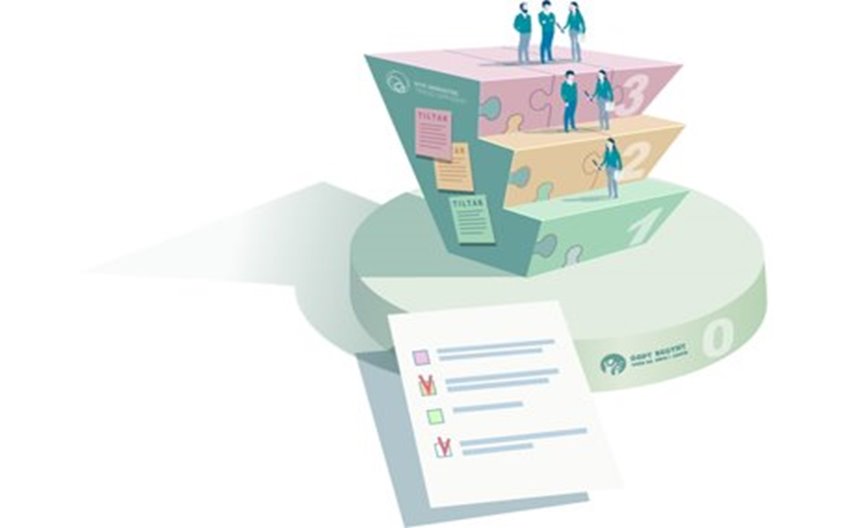 [Speaker Notes: Godt begynt: Kartlegging på individnivå, som kunnskapsgrunnlag. Også tjenesteutvikling i form av kompetansehevende tiltak/opplæring fra SSHF.
BTI- samhandlingsmodell, tidlig innsats, rett hjelp til rett tid, samordning og medvirkning, samhandlingsforløp gjennom 4 nivåer (handlingsveileder)
Nye Mønstre: Familieperspektiv, samme koordinator over tid-tillitsfull relasjon-rett hjelp til rett tid. –gode erfaringer med tverrfaglig samhandling-mindre arbeid, mer treffsikkert. Ser på tverrfaglig samhandling som relasjonsarbeid.
Prosjekteier- kr.sand, med prosjektledelse, samarbeidskommuner-Arendal og Lyngdal.]
«Hvis du setter deg mål, da er sjansen større. Det er ikke flaks, men klare tanker som styrer deg.»
Videreføre og videreutvikle prosjekter fra Folkehelseprogrammet i Agder. I tråd med målsettingen i Regionplan Agder 2030, som fremhever at man i regionene skal arbeide kunnskapsbasert og målrettet for å forbedre levekårene, gjennom en langsiktig og helhetlig levekårssatsing.
Prosjektets målsetting: utvikle et helhetlig rammeverk for identifisering og oppfølging av risikoutsatte barn og unge og deres familier. 
Prosjektet vil systematisere aktiviteter i ordinære, universelle tjenester og pågående initiativ for å sikre kvalitet og kompetanseutvikling i tidlig, helhetlig innsats for utsatte barn og unge. Dette samsvarer godt med behovet for nye modeller om samhandling og tjenesteutvikling som er trukket frem i Regionplan Agder 2030.
Bygger på en forståelse av at tidlig innsats og tverrfaglig samarbeid er nødvendig for å løse komplekse utfordringer i arbeidet med å risikoutsatte barn og familier.
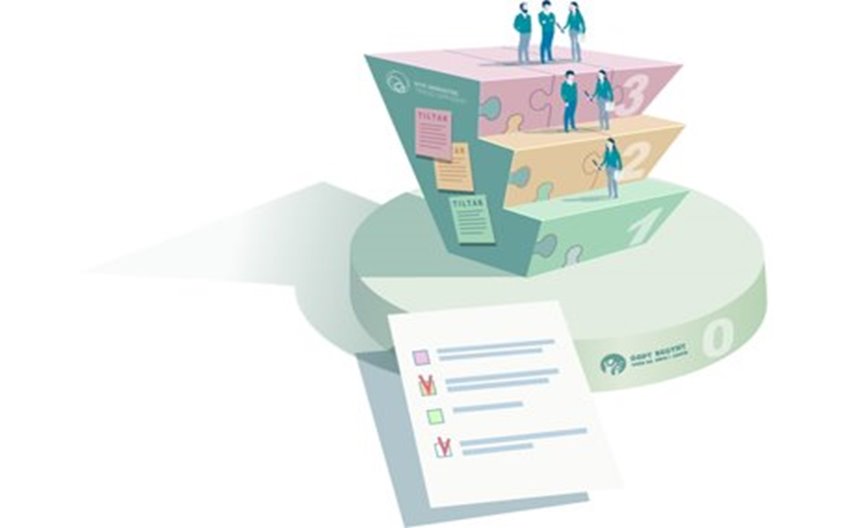 [Speaker Notes: Vi har gjennom dagen i dag, hørt]
Arbeidspakker i Helhetlig oppfølging av risikoutsatte barn og familier
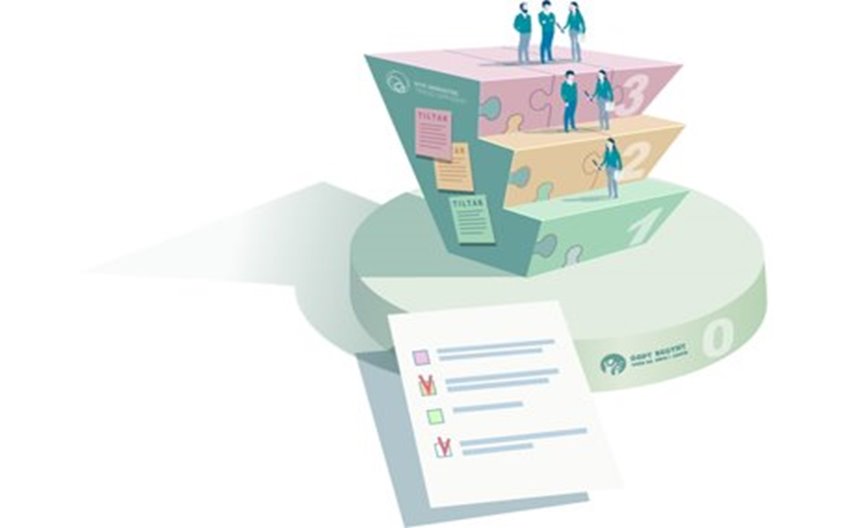 Arbeidspakke 1: Utvikle og implementere helhetlig rammeverk for kommunene i regionen  
Arbeidspakke 2: Utvikle strukturer for kvalitetssikring av tiltak som benyttes i rammeverket  
Arbeidspakke 3: Utvikle felles kompetanseprogram for å imøtekomme kompetansebehov i tjenester som møter barn og familier
Hvordan bryte ned store visjoner til å gjøre en forskjell for det enkelte barn?
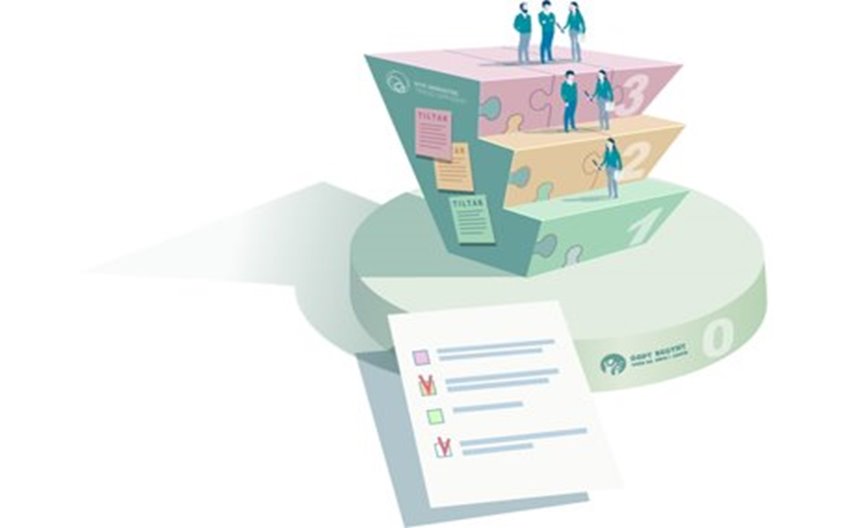 Tydeliggjøre sammenhenger mellom statlige-, regionale- og
  kommunale strategidokument og føringer:

-Barnevernreform og kompetanseløftet for spesialpedagogikk og 
 inkluderende praksis; komplementære og støtter opp om hverandre

-Lovendringene foreslått i Prop. 100 L- legger bedre til rette for tverrfaglig samarbeid.
[Speaker Notes: Det er altså disse tre prosjektene vi jobber videre med, og ønsker å invitere alle kommunene som ønsker det til å kontakte oss for å ta disse i bruk. Hvis du tenker at dette er nyttig for din kommune, så håper jeg at du tar kontakt med oss i prosjektet, så kan vi hjelpe med informasjon
Vårt Agder.
Hvis du tenker at dette er nyttig i din kommune, kan vi hjelpe deg med det.]
Det handler om å gi alle barn og unge på Agder gode oppvekstsvilkår!
Kontaktinformasjon til Helhetlig oppfølging av risikoutsatte barn og familier:
   Kathrine.bakke-pedersen@kristiansand.kommune.no
   Tlf: 95 88 01 44
Prosjektmedarbeider i øst:
Elisabeth.Naerestad@arendal.kommune.no
Prosjektmedarbeider i Vest:
Marianne.Aarhoug.Salvesen@lyngdal.kommune.no
Takk for oss!
https://www.kristiansand.kommune.no/navigasjon/barnehage-og-skole/folkehelseprogrammet-i-agder/